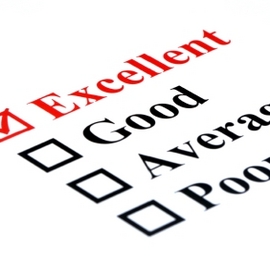 Memahami Opini Pemeriksa
Jenis Opini
2
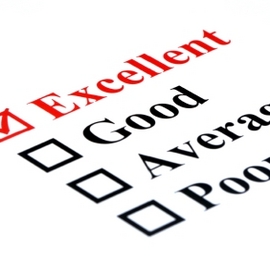 02/07/2019
Mekanisme dalam penentuan Opini
Hubungan antara tingkatan salah saji, keadaan, dan opini
Auditor
Auditee
Kondisi yang Menentukan Opini
Dengan memperhatikan kriteria pemberian opini, pada dasarnya terdapat 4 kondisi yang dapat mempengaruhi pemberian opini yaitu:
Pembatasan lingkup audit atau kecukupan bukti; 
Penyimpangan dari prinsip akuntansi atau salah saji;
Materialitas;
Pervasiveness.
Pembatasan lingkup audit atau kecukupan bukti
Dalam standar pekerjaan lapangan dijelaskan bahwa pemeriksa wajib mengumpulkan bukti yang kompeten melalui inspeksi, pengamatan, pengajuan pertanyaan dan konfirmasi sebagai dasar untuk menyatakan pendapat atas laporan keuangan yang diaudit.
Ketidakmampuan auditor dalam memeroleh bukti adalah merupakan pembatasan lingkup bagi auditor dalam memenuhi stadar pemeriksaan.
Hal dalam Pembatasan Lingkup
Keadaan di luar kendali entitas;
Contoh: Catatan akuntansi hancur (karena kebakaran misalnya), Catatan akuntansi telah disita oleh aparat pemerintah untuk waktu yang tidak dapat ditentukan, Adanya ketidakpastian 	
Keadaan terkait sifat dan waktu penugasan;
Contoh: Waktu yang tersedia untuk penghitungan persediaan tidak cukup, Pengendalian entitas tidak efektif dan  pemeriksa tidak dapat menerapkan prosedur alternatif untuk memperoleh bukti yang cukup dan Ketidakcukupan catatan akuntansi
Pembatasan oleh manajemen;
Misalnya, manajemen membatasi auditor melaksanakan prosedur peninjauan fisik, konfirmasi kepada pihak ketiga, ataupun pembatasan lainnya dalam pemeriksa melaksanakan prosedur pemeriksaan.
Prosedur Alternatif
Ketidakmampuan auditor dalam menerapkan suatu prosedur tidak boleh dianggap sebagai pembatasan audit apabila auditor masih dapat melakukan prosedur alternatif untuk mengumpulkan bukti yang diperlukan. Auditor baru boleh berhenti dalam mengumpulkan bukti dan menyimpulkan bahwa bukti yang cukup tidak dapat diperoleh apabila auditor tidak dapat menjalankan prosedur alternatif
Penyimpangan dari prinsip akuntansi atau salah saji
Pemberian opini atas laporan keuangan harus didasarkan pada keyakinan yang memadai bahwa laporan keuangan telah disajikan secara wajar dalam semua hal yang material sesuai dengan prinsip akuntansi berlaku umum. 
Penyajian laporan keuangan secara wajar artinya bahwa tidak terdapat salah saji yang material dalam pelaporan keuangan
Salah saji dapat diklasifikasikan:
Kesesuaian Pilihan Kebijakan Akuntansi;
Penerapan kebijakan akutansi terpilih;
Kesesuaian atau kecukupan pengungkapan dalam laporan keuangan.
Penyebab Salah Saji
Salah saji dapat disebabkan oleh (1) ketidakpatuhan terhadap peraturan perundang-undangan; (2) kecurangan (fraud); dan (3) ketidakpatutan (abuse). Ketidakpatutan merupakan perbuatan yang tidak masuk akal dan di luar praktik-praktik yang lazim.
Salah saji juga dapat terjadi karena tidak efektifnya pengendalian intern. Karena kita mengacu pada SPAP, makna dari ketidaksesuaian dengan SAP seyogyanya dapat diperluas bukan hanya untuk hal-hal yang diatur dalam PSAP, akan tetapi dapat diperluas sebagai berikut.
Prinsip akuntansi yang sudah diatur dalam PSAP dan Interprestasinya serta Buletin Teknis dalam hal ini termasuk kerangka konseptual.
Ketentuan atau peraturan yang dikeluarkan oleh pihak yang berwenang, misalnya Permendagri, Peraturan Meteri Keuangan.
Praktik atau pernyataan resmi yang sudah diakui secara luas berlaku umum karena sudah merupakan praktik yang lazim dalam pemerintahan
Materialitas
Materialitas adalah besarnya informasi akuntansi yang apabila terjadi menghilangan atau salah saji, dilihat dari keadaan yang melingkupinya, mungkin dapat mengubah atau mempengaruhi pertimbangan orang yang meletakkan kepercayaan atas informasi tersebut. 
Penetapan batas materialitas meliputi pertimbangan secara kuantitatif maupun kualitatif. Dalam sektor publik, materialitas tidak hanya dinilai dari segi kuantitatif  tetapi juga segi kualitatif, terutama terkait dengan tingkat kepentingan para pihak terhadap laporan keuangan pemerintah
Sebuah salah saji dapat dikatakan material apabila kesalahan penyajian tersebut dapat  mempengaruhi keputusan yang diambil oleh pengguna laporan. Dalam penerapan konsep materialitas ini, terdapat tiga tingkatan nilai yang digunakan untuk menentukan jenis opini yang akan diterbitkan.
Tiga Tingkatan Nilai Materilitas
Tidak Material;
Kesalahan penyajian dapat terjadi tetapi salah saji tersebut tidak mempengaruhi keputusan yang dibuat oleh pengguna laporan keuangan
Material tetapi tidak mempengaruhi keseluruhan penyajian laporan keuangan;
Kesalahan penyajian dapat mempengaruhi keputusan seorang pengguna laporan keuangan, tetapi secara keseluruhan laporan keuangan tetap disajikan secara wajar dan tetap dapat digunakan, atau salah saji tersebut tidak memiliki pengaruh menyeluruh pada kewajaran laporan keuangan, karena dampaknya hanya terjadi pada akun tersebut.
Sangat material sehingga mempengaruhi kewajaran penyajian seluruh laporan keuangan.
Yang dimaksud dengan salah saji sangat material terhadap keseluruhan laporan keuangan adalah apabila salah saji tersebut secara nilai sangat material dan/atau mempunyai pengaruh secara luas terhadap akun dan/atau laporan lainnya
Pervasiveness
Saat menentukan tingkat materialitas dari suatu kesalahan penyajian, auditor juga harus mempertimbangkan seberapa besar pengaruh salah saji tersebut terhadap bagian-bagian laporan keuangan lainnya. Pengaruh semacam ini disebut sebagai tingkat resapan atau rembetan (pervasiveness). Suatu salah saji dikatakan pervasive apabila salah saji tersebut memiliki pengaruh pada akun lain. 
Pertimbangan atas pervasive dapat didasarkan pada 3 faktor berikut:
Kompleksitas
Proporsi
Pengungkapan yang bersifat fundamental
Terima Kasih